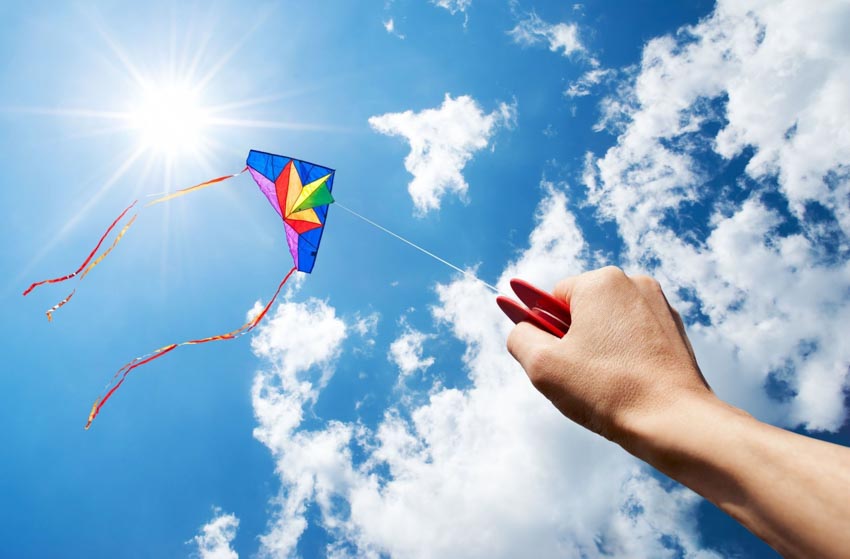 PHÒNG GIÁO DỤC VÀ ĐÀO TẠO ………….
TRƯỜNG TRUNG HỌC CƠ SỞ ………………
MÔN TOÁN LỚP 8 (CÁNH DIỀU )
ZALO GVSB: Nguyễn Tuấn Anh
ZALO GVPB 1: Bùi Thanh Huyền
ZALO GVPB 2: Đào Đình Thịnh
NĂM HỌC: 2023 - 2024
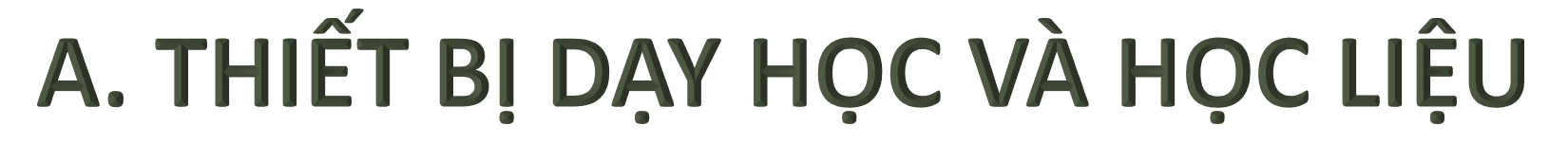 HĐ: NHÓM
HĐ: NHÓM ĐÔI
HĐ: CÁ NHÂN
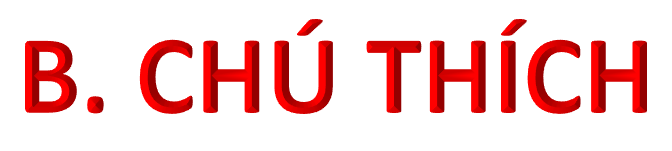 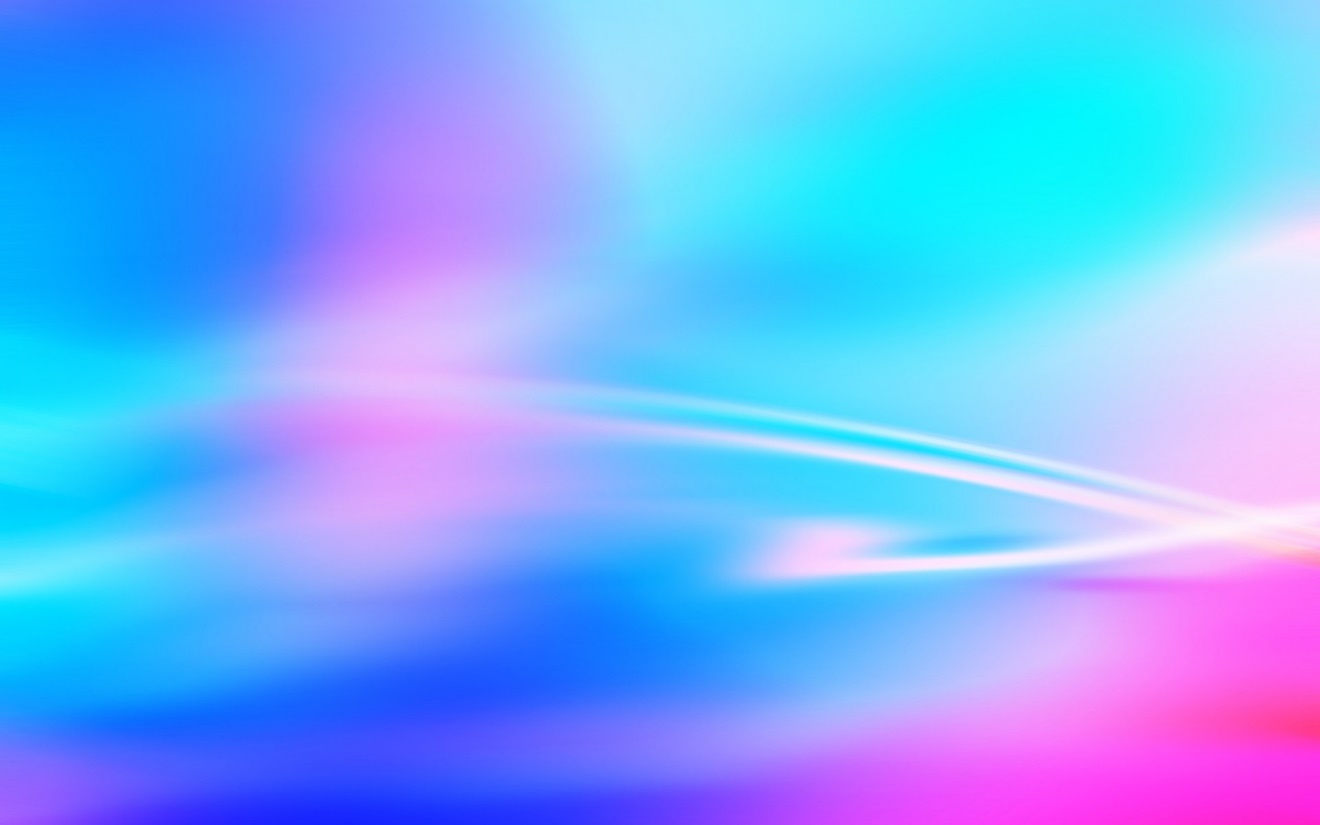 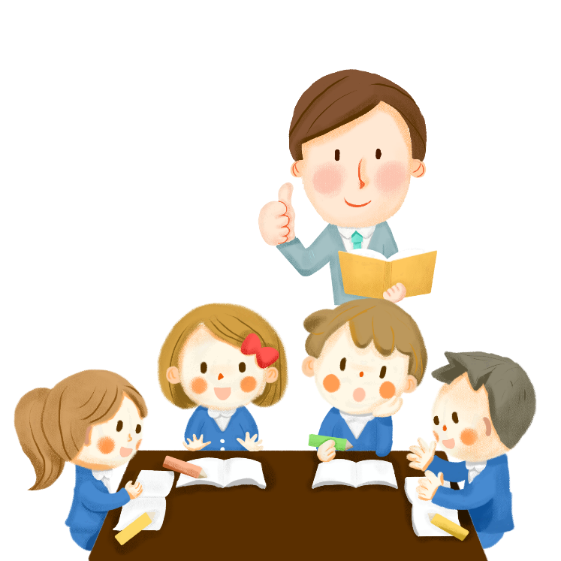 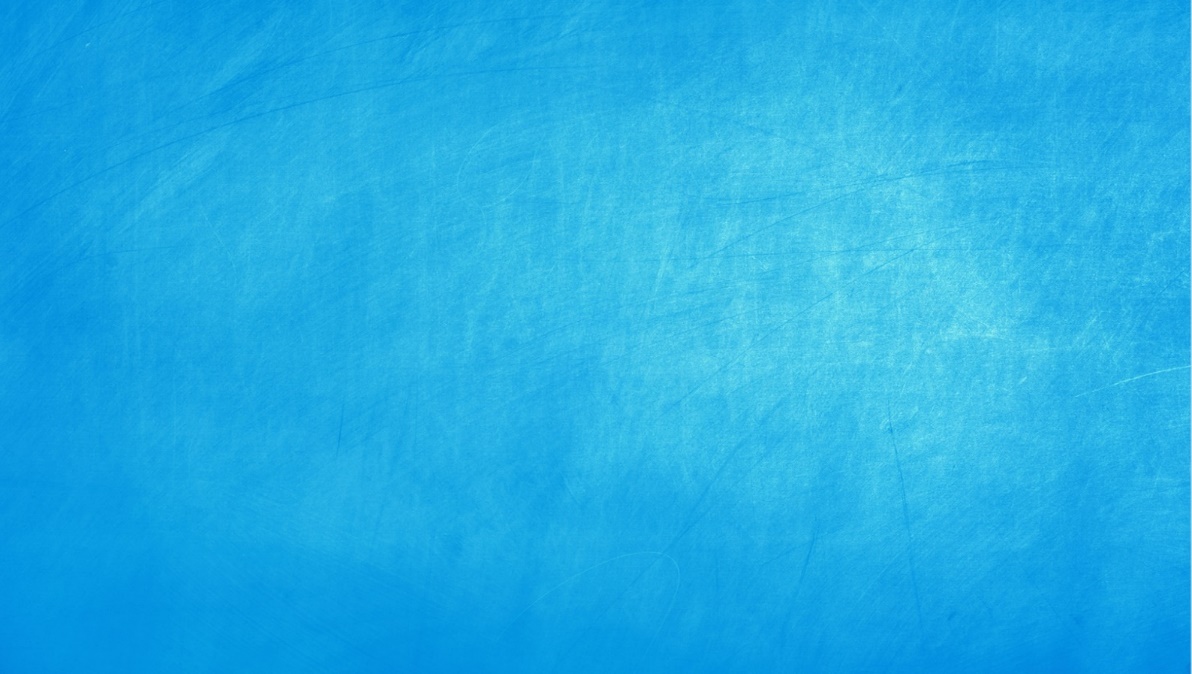 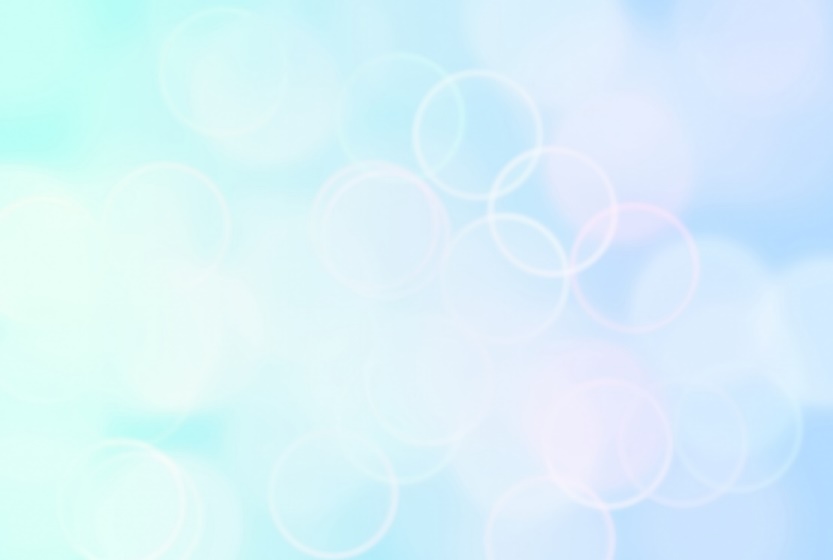 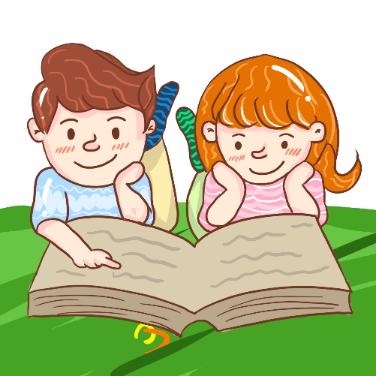 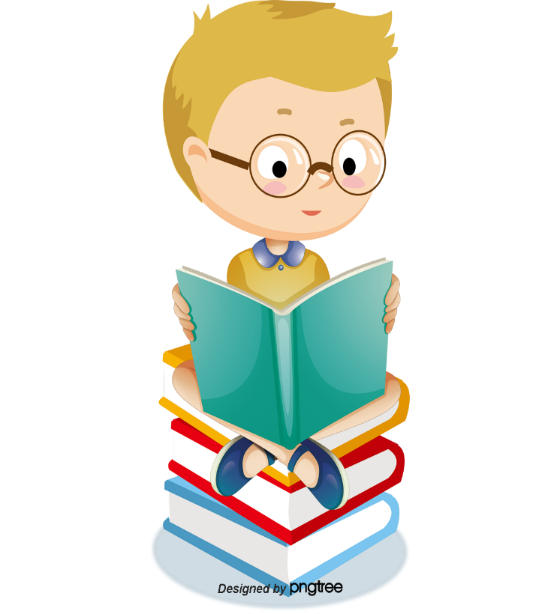 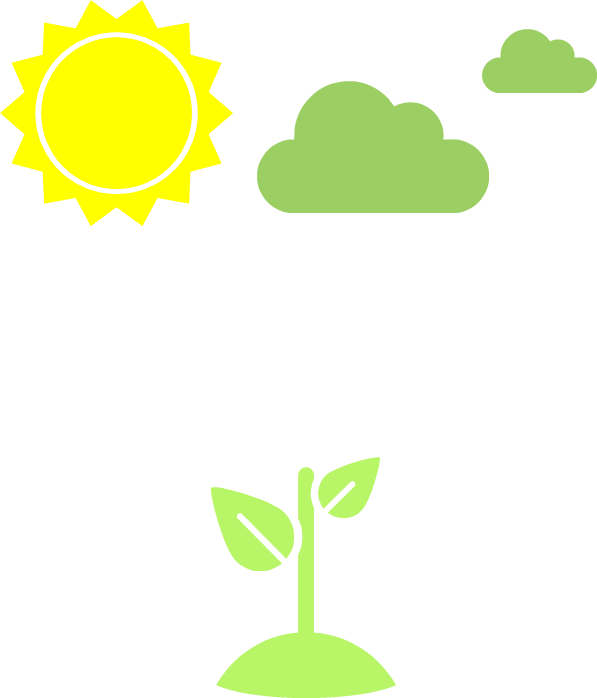 Hình thành kiến thức
Mở đầu
Vận dụng
Luyện tập
CÁC HOẠT ĐỘNG
HOẠT ĐỘNG
Mở đầu
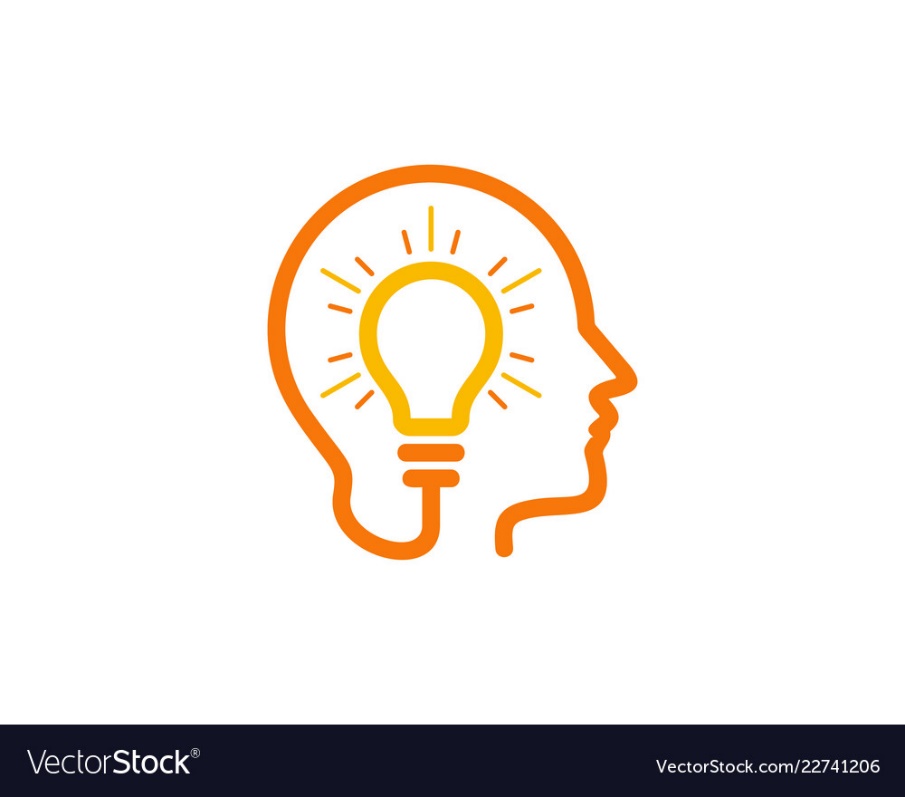 TRÒ CHƠI
VÒNG QUAY MAY MẮN
Luật chơi: Chia lớp thành 6 đội để chơi, mỗi đội cử một bạn là đội trưởng.
Có  câu hỏi đã đánh số: 1, 2 , 3, 4, 5, 6
 Đại diện mỗi đội chơi (Đội trưởng mỗi đội chỉ định) chọn một câu hỏi đã được đánh số.
+ Đội nào có đáp án đúng đội đó sẽ nhận được một vòng quay may mắn cho đội mình. 
   (Các nhóm có quyền lấy điểm hoặc không lấy điểm)
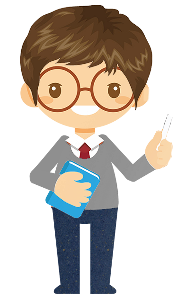 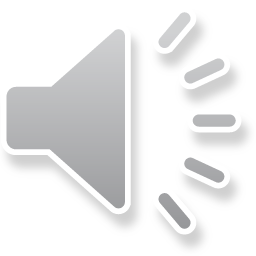 VÒNG QUAY 
MAY MẮN
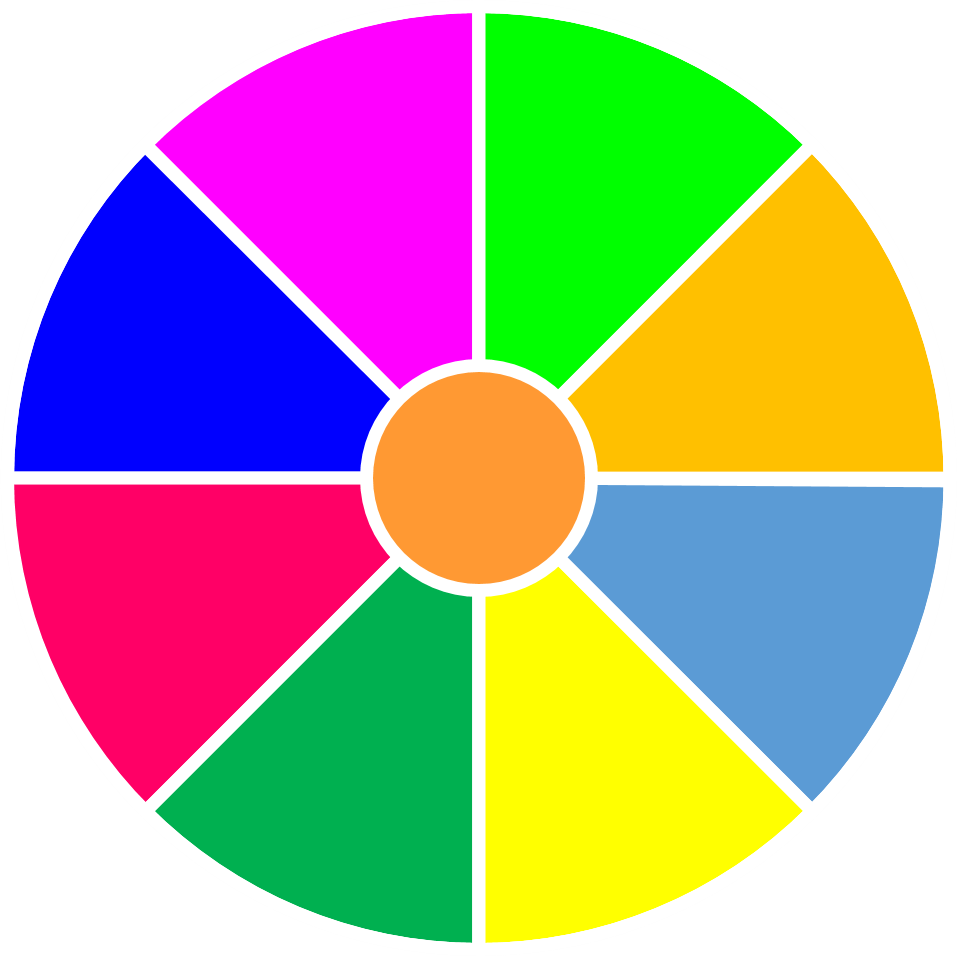 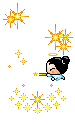 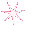 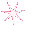 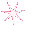 20
30
40
10
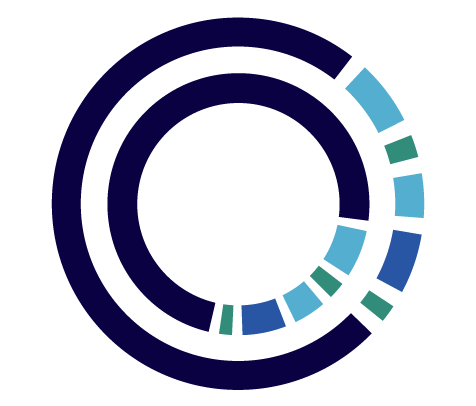 1
2
3
50
80
4
5
6
60
70
QUAY
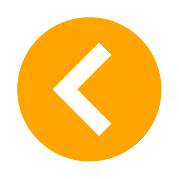 [Speaker Notes: Nhấp vào các câu hỏi đã đánh số: 1, 2 , 3, 4, 5, 6 đi đến các câu hỏi tương ứng.
Nhấp vào QUAY để quay vòng quay, nhấn vào vòng tròng vòng quay dừng lại.
Nhấp vào mũi tên đến hình thành kiến thức: Bài mới
Nhấp vào mũi tên ở mỗi câu hỏi trở về vòng quay.]
Câu 1: Trong những biểu thức sau, biểu thức nào không là phân thức?
D.
B.
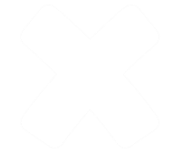 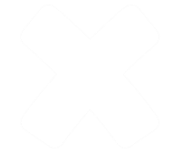 C.
A .
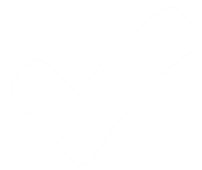 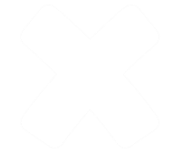 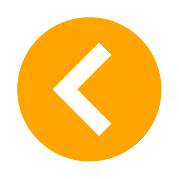 [Speaker Notes: Gv nhấp vào mũi tên “<“ để quay lại vòng quay mới]
Câu 2: Kết quả rút gọn của phân thức                    là
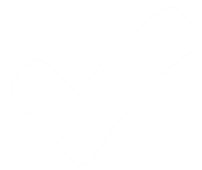 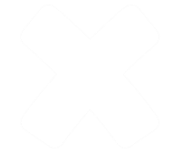 A.
B.
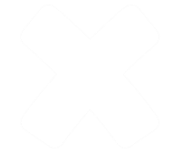 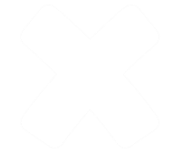 C.
D.
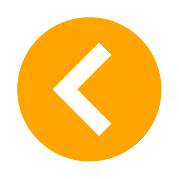 [Speaker Notes: Bấm thêm 1 lần chuột để xuất hiện hướng dẫn giải chi tiết
Nhấp vào mũi tên “<“ để quay lại vòng quay mới]
Câu 3: Trong các cặp phân thức sau, cặp phân thức nào có cùng mẫu thức?
C.
B.
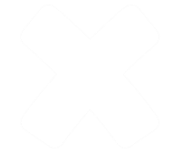 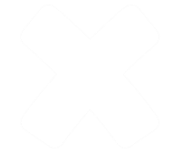 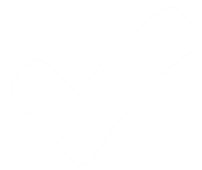 A.
D.
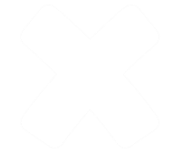 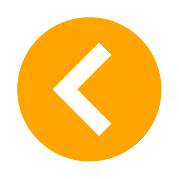 [Speaker Notes: Nhấp vào mũi tên “<“ để quay lại vòng quay mới]
D.
B.
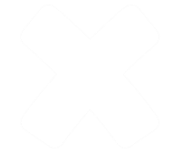 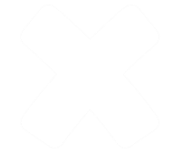 C.
A.
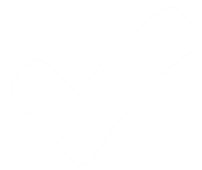 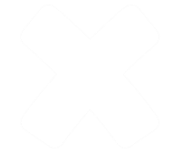 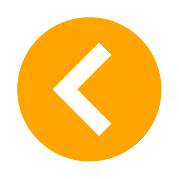 [Speaker Notes: Nhấp vào mũi tên “<“ để quay lại vòng quay mới]
C.
B.
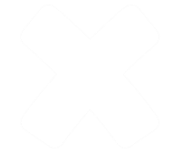 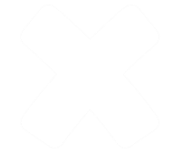 A.
D.
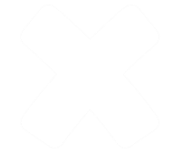 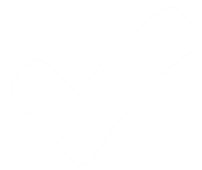 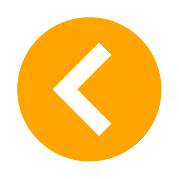 [Speaker Notes: Nhấp vào mũi tên “<“ để quay lại vòng quay mới]
Câu 6: Với giả thiết các phân thức đều có nghĩa. Trong các khẳng định sau, khẳng định nào sai?
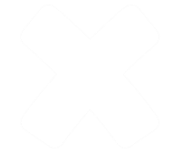 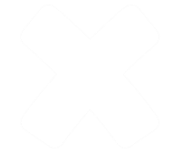 D.
B.
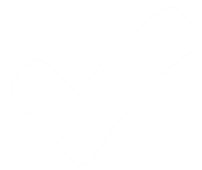 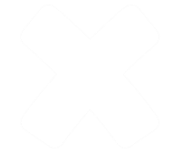 A.
C.
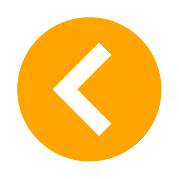 [Speaker Notes: Nhấp vào mũi tên “<“ để quay lại vòng quay mới]
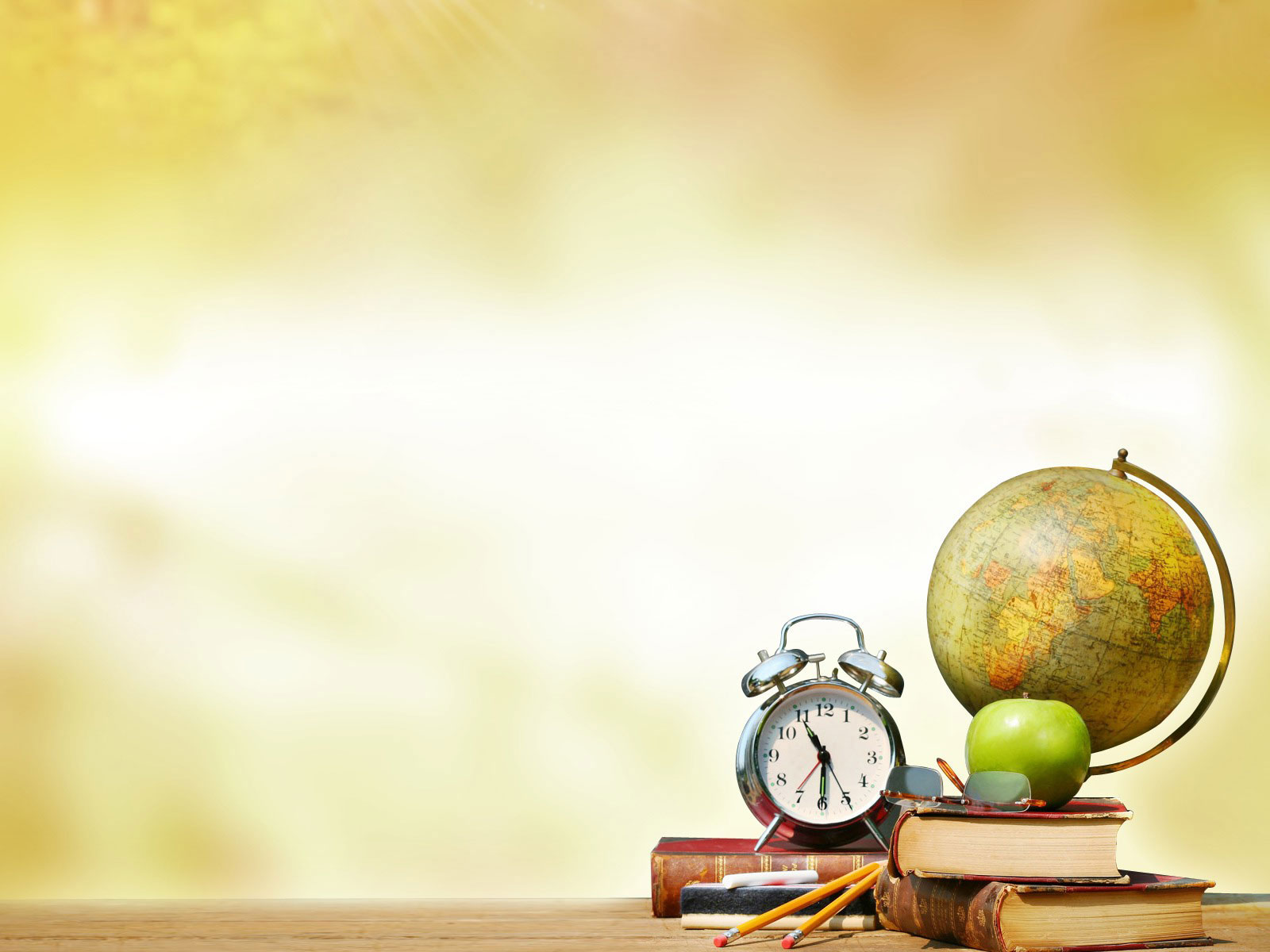 CHƯƠNG II
PHÂN THỨC ĐẠI SỐ
BÀI 1
PHÂN THỨC ĐẠI SỐ
(Tiết 3)
MỤC TIÊU
1
Mô tả được các bước quy đồng mẫu thức nhiều phân thức
2
Tìm mẫu thức chung của các phân thức
3
Thực hiện quy đồng mẫu phân thức nhiều phân thức.
HOẠT ĐỘNG
Hình thành kiến thức
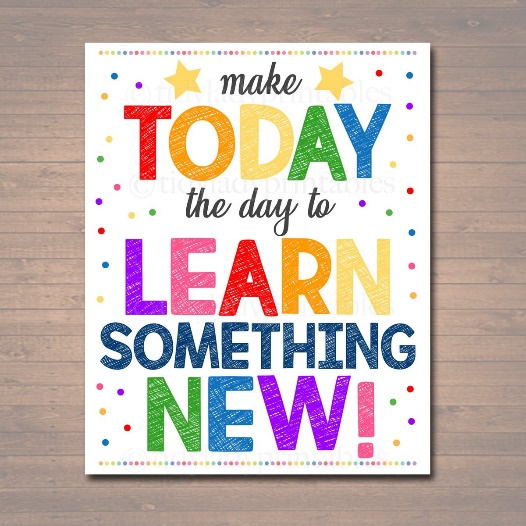 BÀI 1: PHÂN THỨC ĐẠI SỐ
II. TÍNH CHẤT CƠ BẢN CỦA PHÂN THỨC
1. Tính chất cơ bản
2. Ứng dụng
a) Rút gọn phân thức
b) Quy đồng mẫu thức nhiều phân thức.
II. TÍNH CHẤT CƠ BẢN CỦA PHÂN THỨC
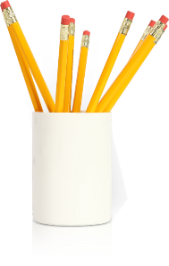 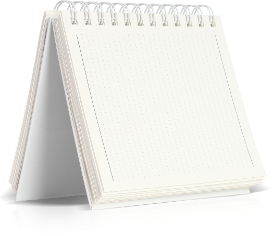 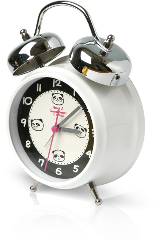 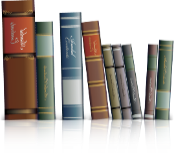 b) Quy đồng mẫu thức nhiều phân thức.
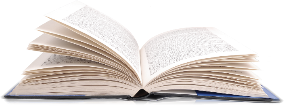 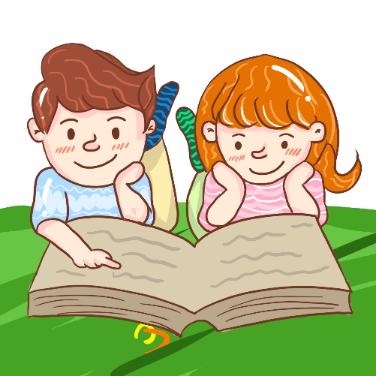 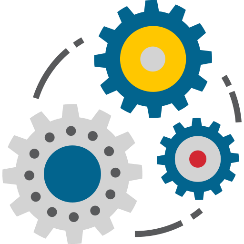 Hoạt động 5 trang 34 SGK
Cho hai phân thức           và
II. TÍNH CHẤT CƠ BẢN CỦA PHÂN THỨC
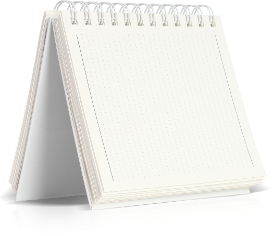 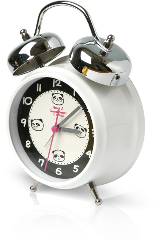 .
b) Quy đồng mẫu thức nhiều phân thức.
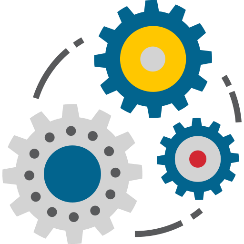 Hoạt động 5 trang 34 SGK
Cho hai phân thức           và
Giải:
a)
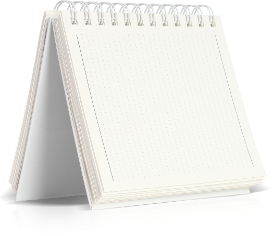 II. TÍNH CHẤT CƠ BẢN CỦA PHÂN THỨC
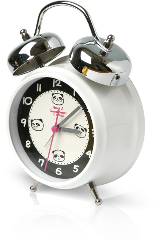 b) Quy đồng mẫu thức nhiều phân thức.
Khi biến đổi các phân thức đã cho thành những phân thức mới bằng nó và có cùng mẫu thức thì cách biến đổi đó được gọi là quy đồng mẫu thức nhiều phân thức.
[Speaker Notes: Giáo viên giới thiệu khái niệm quy đồng mẫu thức nhiều phân thức]
II. TÍNH CHẤT CƠ BẢN CỦA PHÂN THỨC
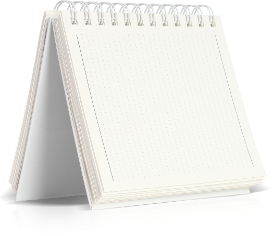 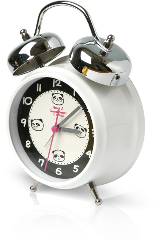 .
b) Quy đồng mẫu thức nhiều phân thức.
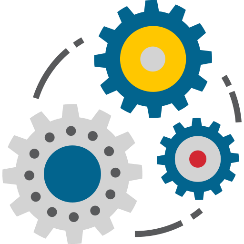 Hoạt động 5 trang 34 SGK
Cho hai phân thức           và
Giải:
a)
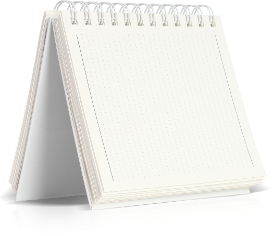 II. TÍNH CHẤT CƠ BẢN CỦA PHÂN THỨC
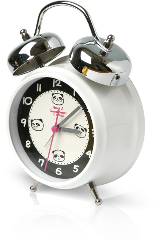 b) Quy đồng mẫu thức nhiều phân thức.
Nhận xét: Mẫu thức chung (MTC) chia hết cho mẫu thức của mỗi phân thức đã cho.
II. TÍNH CHẤT CƠ BẢN CỦA PHÂN THỨC
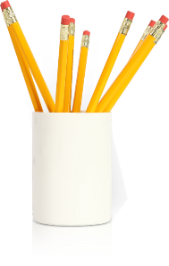 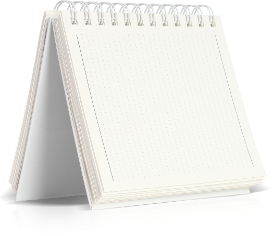 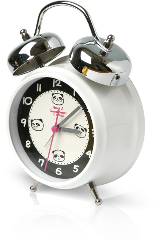 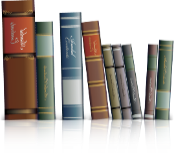 b) Quy đồng mẫu thức nhiều phân thức.
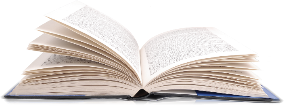 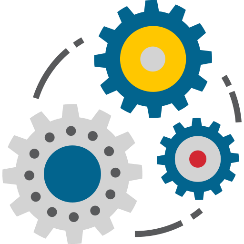 Hoạt động 6 trang 34 SGK
Tìm MTC của hai phân thức                   và               .
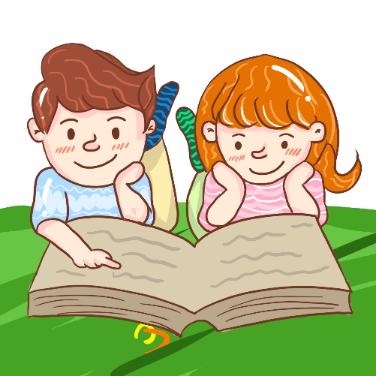 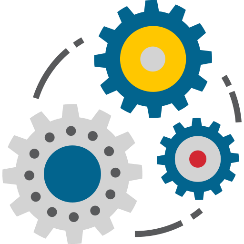 6
Giải:
Tìm MTC của hai phân thức                   và                 .
Bước 1: Phân tích các mẫu thức thành nhân tử
Bước 2: Chọn mẫu thức chung là:
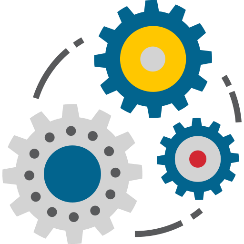 6
Giải:
Mô tả cách tìm mẫu thức chung của hai phân thức trên bởi bảng sau
Tìm MTC của hai phân thức                   và                 .
MTC:
II. TÍNH CHẤT CƠ BẢN CỦA PHÂN THỨC
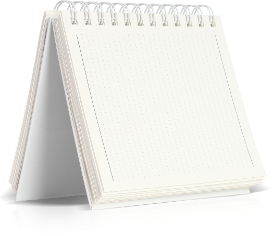 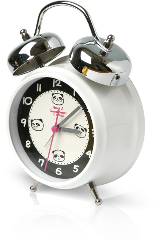 b) Quy đồng mẫu thức nhiều phân thức.
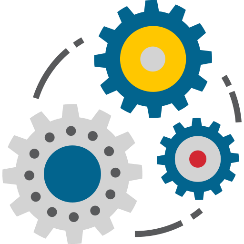 Hoạt động 7 trang 34 - 35 SGK
Quy đồng mẫu thức hai phân thức                và               .
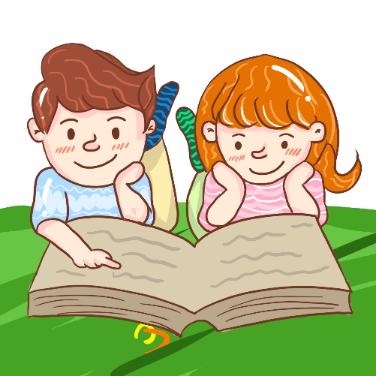 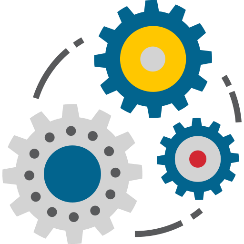 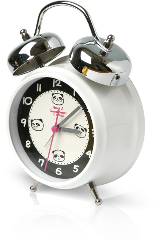 7
Giải:
Bước 1: Tìm MTC
Ta có:
Quy đồng mẫu thức hai phân thức               và               .
Chọn MTC là:
Bước 2: Tìm nhân tử phụ của mỗi phân thức (bằng cách chia MTC cho từng mẫu)
Bước 3: Nhân cả tử và mẫu của mỗi phân thức đã cho với nhân tử phụ tương ứng
II. TÍNH CHẤT CƠ BẢN CỦA PHÂN THỨC
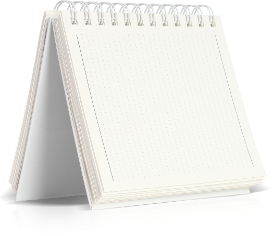 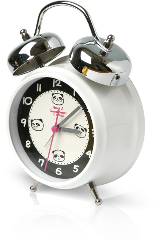 b) Quy đồng mẫu thức nhiều phân thức.
Nhận xét: Muốn quy đồng mẫu thức nhiều phân thức, ta có thể làm như sau:
Bước 1. Phân tích các mẫu thức thành nhân tử (nếu cần) rồi tìm MTC
Bước 2. Tìm nhân tử phụ của mỗi mẫu thức (bằng cách chia MTC cho từng mẫu)
Bước 3. Nhân cả tử và mẫu của mỗi phân thức đã cho với nhân tử phụ tương ứng.
II. TÍNH CHẤT CƠ BẢN CỦA PHÂN THỨC
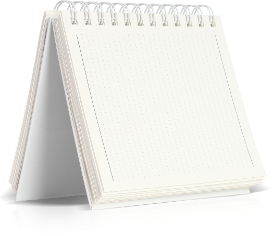 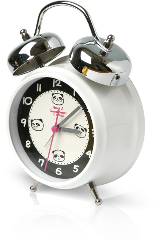 b) Quy đồng mẫu thức nhiều phân thức.
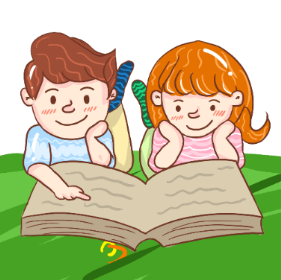 Ví dụ 6 Tr.35/SGK
Quy đồng mẫu thức các phân thức:
Giải:
Ta có:
và
Chọn MTC là:
Nhân tử phụ của các mẫu thức lần lượt là:
Ví dụ 6 trang 35 SGK
Quy đồng mẫu thức các phân thức:
Giải:
Chọn MTC là:
Nhân tử phụ của các mẫu thức lần lượt là:
Vậy:
và
HOẠT ĐỘNG
Luyện tập
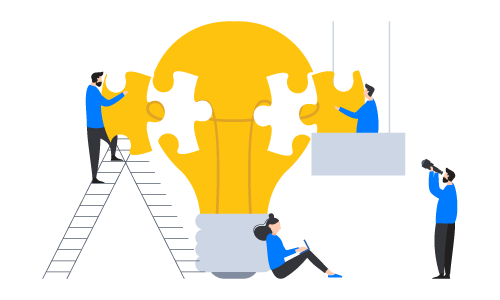 II. TÍNH CHẤT CƠ BẢN CỦA PHÂN THỨC
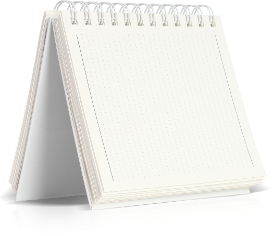 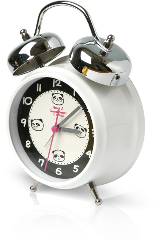 b) Quy đồng mẫu thức nhiều phân thức.
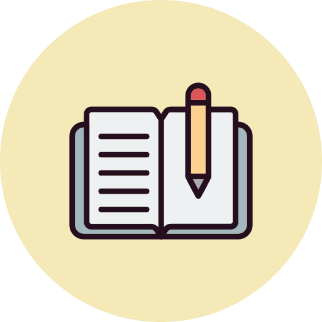 Luyện tập 5 trang 36 SGK
Quy đồng mẫu thức các phân thức trong mỗi trường hợp sau:
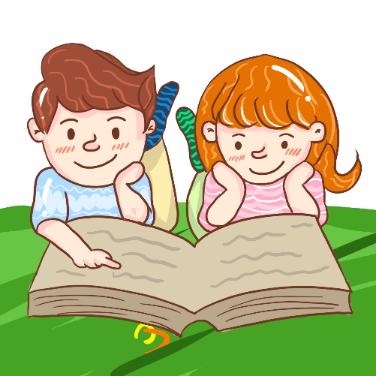 a)                  và
b)                        và
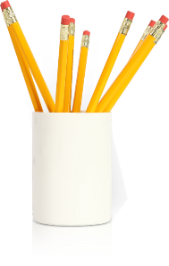 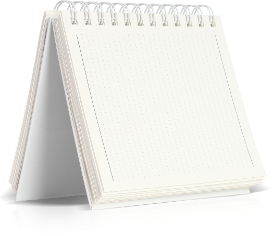 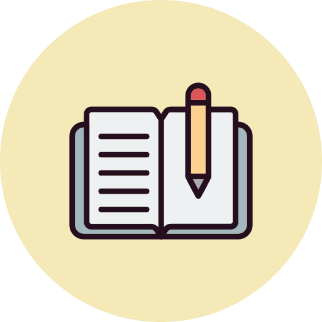 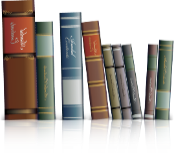 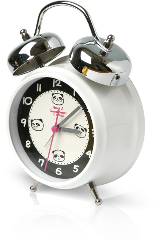 Luyện tập 5 trang 36 SGK
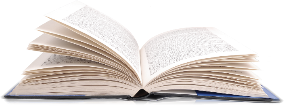 Giải:
a) Chọn MTC là:
a)                và
Nhân tử phụ của các mẫu thức lần lượt là:
Vậy:
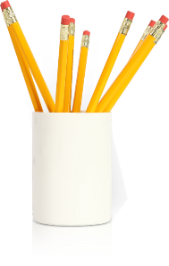 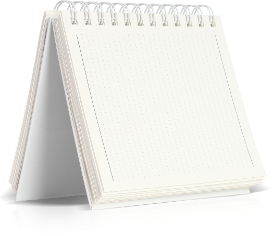 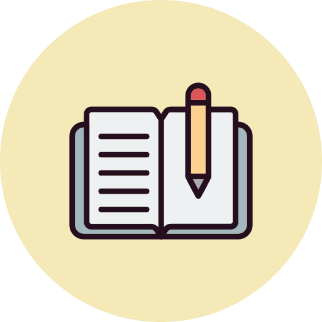 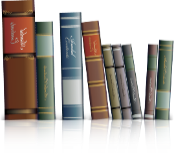 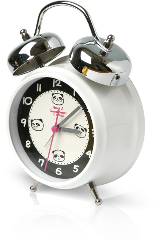 Luyện tập 5 trang 36 SGK
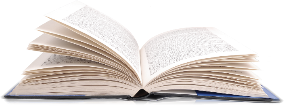 Giải:
Ta có:
b)                       và
Chọn MTC là:
Nhân tử phụ của các mẫu thức lần lượt là:
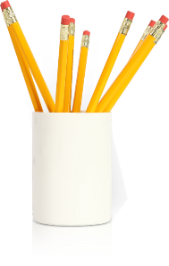 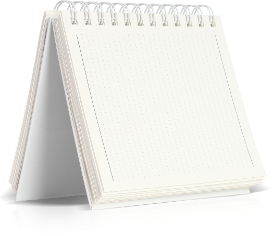 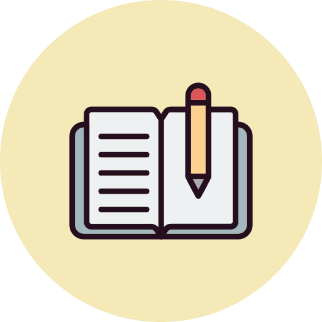 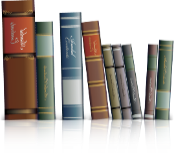 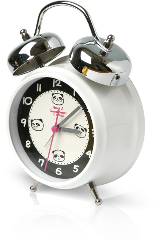 Luyện tập 5 trang 36 SGK
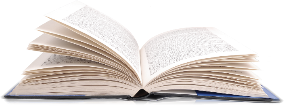 Giải:
b) Chọn MTC là:
Nhân tử phụ của các mẫu thức lần lượt là:
b)                       và
Vậy:
II. TÍNH CHẤT CƠ BẢN CỦA PHÂN THỨC
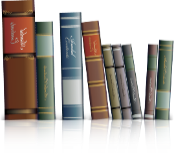 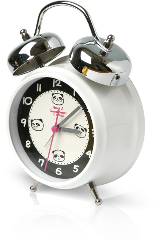 b) Quy đồng mẫu thức nhiều phân thức.
Phương pháp giải: Muốn quy đồng mẫu thức nhiều phân thức, ta có thể làm như sau:
Bước 1. Phân tích các mẫu thức thành nhân tử (nếu cần) rồi tìm MTC
Bước 2. Tìm nhân tử phụ của mỗi mẫu thức (bằng cách chia MTC cho từng mẫu)
Bước 3. Nhân cả tử và mẫu của mỗi phân thức đã cho với nhân tử phụ tương ứng.
II. TÍNH CHẤT CƠ BẢN CỦA PHÂN THỨC
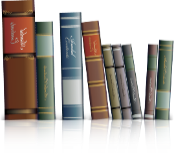 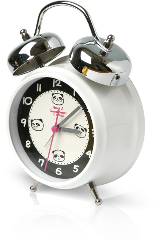 b) Quy đồng mẫu thức nhiều phân thức.
Bài 4. (SGK/trang 37) Quy đồng mẫu thức các phân thức trong mỗi trường hợp sau:
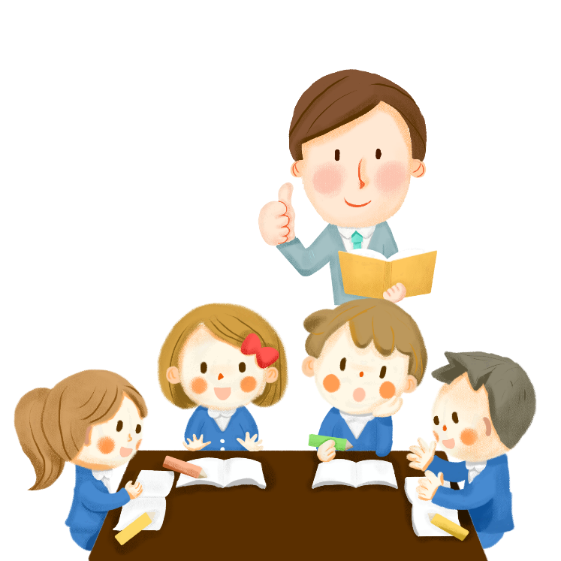 a)                và
b)                   và
Bài 4. (SGK/trang 37) Quy đồng mẫu thức các phân thức trong mỗi trường hợp sau:
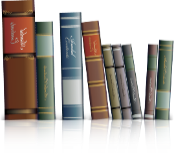 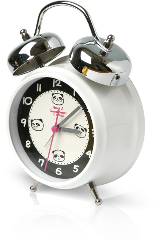 Giải:
a)  Chọn MTC là:
Nhân tử phụ của các mẫu thức lần lượt là:
a)                và
Vậy:
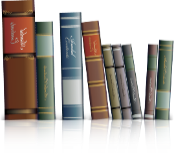 Bài 4. (SGK/trang 37) Quy đồng mẫu thức các phân thức trong mỗi trường hợp sau:
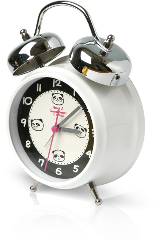 Giải:
Ta có:
b)                   và
Chọn MTC là:
Nhân tử phụ của các mẫu thức lần lượt là:
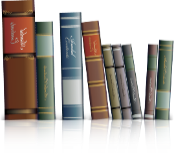 Bài 4. (SGK/trang 37) Quy đồng mẫu thức các phân thức trong mỗi trường hợp sau:
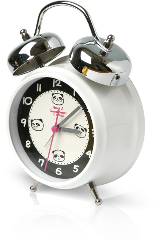 Giải:
b) Chọn MTC là:
Nhân tử phụ của các mẫu thức lần lượt là:
b)                   và
Vậy:
HOẠT ĐỘNG
VẬN DỤNG
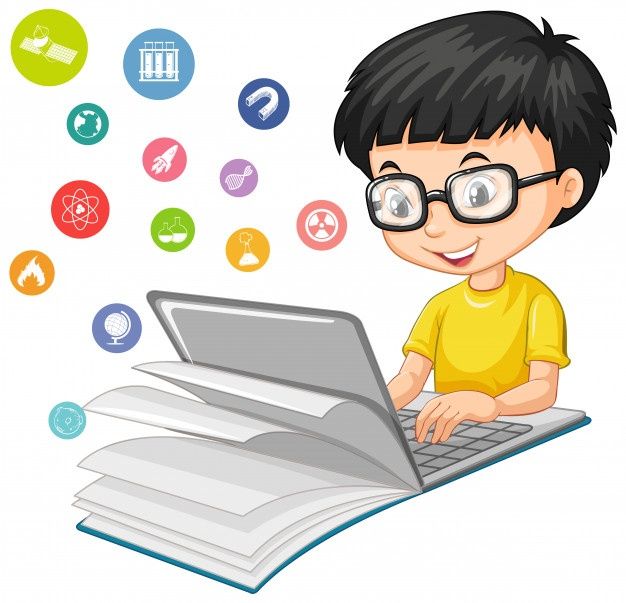 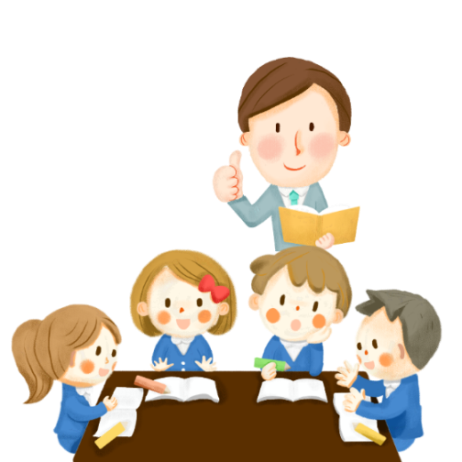 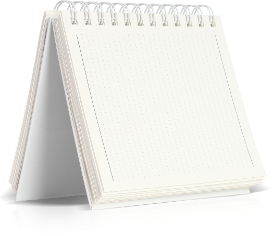 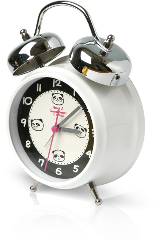 Bài tập vận dụng
Công nhân  A  làm được x (sản phẩm) trong một giờ.
a) Hãy viết biểu thức biểu thị thời gian công nhân A cần để hoàn thành 100 (sản phẩm);
b) Biết công nhân B  mỗi giờ làm nhiều hơn công nhân A là  5 (sản phẩm). Hãy viết biểu thức biểu thị thời gian công nhân B cần để hoàn thành  100 (sản phẩm);
c) Em hãy thực hiện quy đồng hai phân thức là hai biểu thức ở câu a), b).
[Speaker Notes: Gv phát phiếu học tập theo nhóm (4hs/ 1 nhóm) hoạt động trong 2 phút]
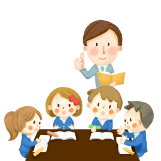 a) Thời gian công nhân A cần để hoàn thành 100 (sản phẩm) là: .............(giờ)
b) Mỗi giờ công nhân B  làm được số sản phẩm là:  ................. (sản phẩm).
     Biểu thức biểu thị thời gian công nhân B cần để hoàn thành  100 (sản phẩm) là: .................(giờ)
c) Mẫu thức chung là:..........................
- Học bài theo vở ghi và SGK.
1
2
3
HƯỚNG DẪN TỰ 
HỌC Ở NHÀ
- Xem lại các bài tập đã chữa.
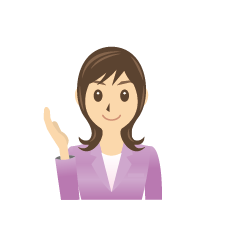 - Chuẩn bị cho tiết học sau: Nội dung kiến thức Mục III. Điều kiện xác định và giá trị của phân thức.
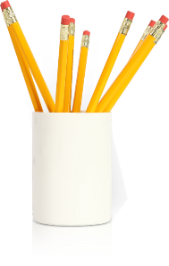 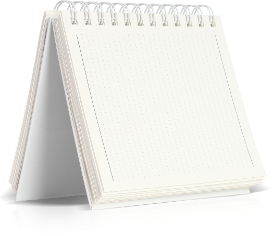 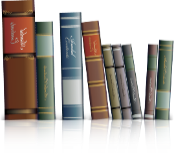 BÀI TẬP BỔ SUNG (về nhà)
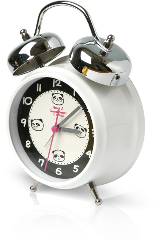 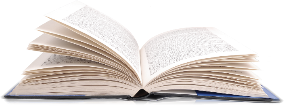 Để hưởng ứng phong trào Tết trồng cây, chi đoàn thanh niên trường THCS A dự định trồng 120 (cây xanh). Gọi x là số đoàn viên của chi đoàn và giả sử số cây xanh mỗi đoàn viên trồng được là như nhau. 
 a) Viết phân thức biểu thị số cây xanh mỗi đoàn viên trồng được theo dự định.
 b) Thực tế chi đoàn được tăng cường thêm 6 đoàn viên. Viết phân thức biểu thị số cây xanh mỗi đoàn viên trồng được theo thực tế.
 c) Em hãy thực hiện quy đồng hai phân thức là hai biểu thức ở câu a, b.
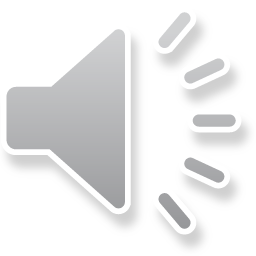 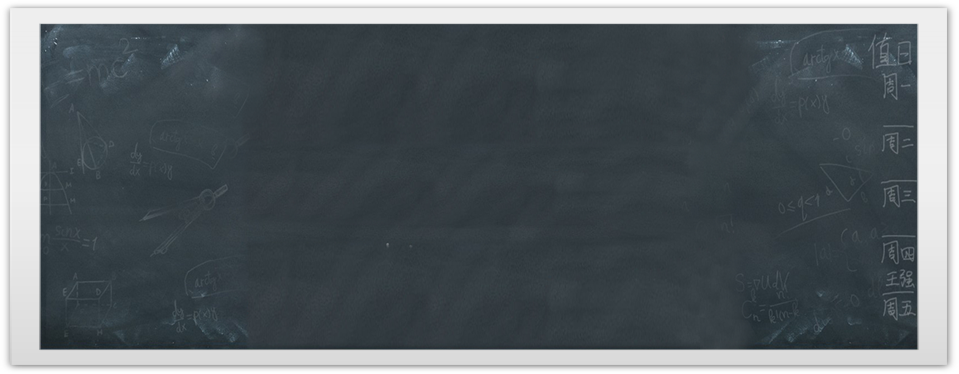 THANK YOU!
Chúc các con học tốt!
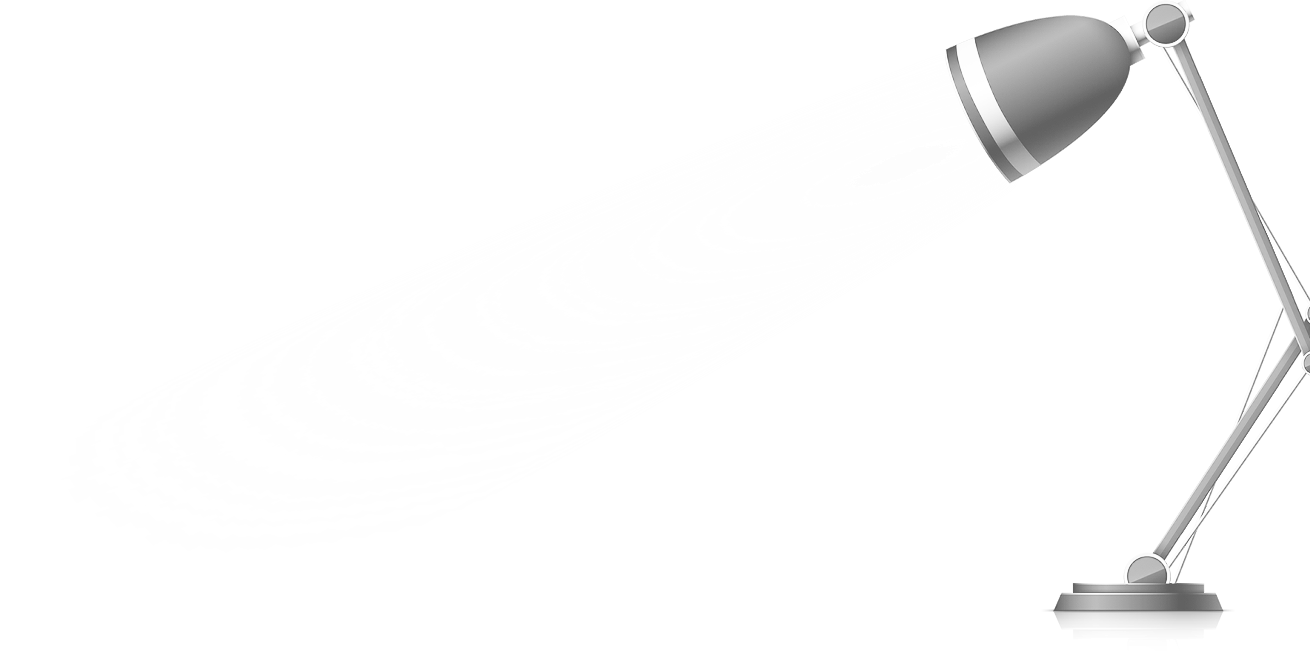 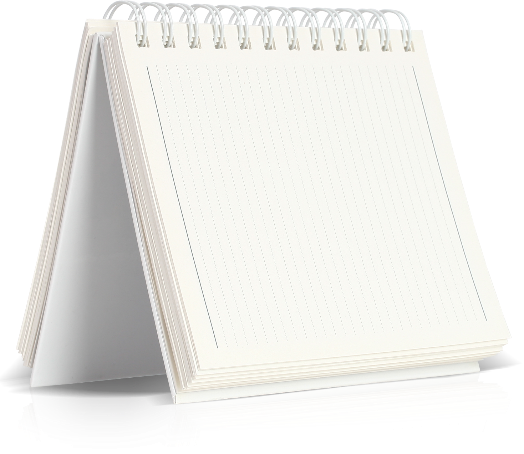 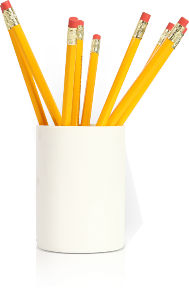 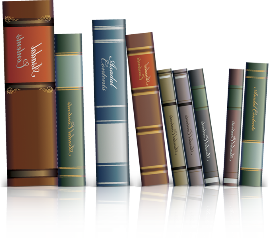 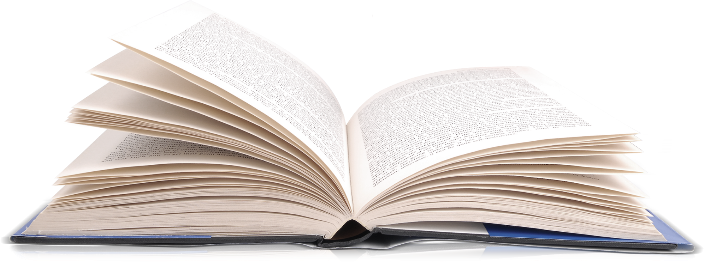 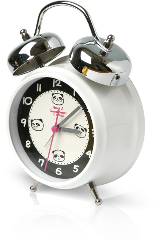